Vulval & Vaginal lesions
Supervised by Dr.Omar
What are we going to talk about today
01
05
02
06
03
04
Abla
Mohammed hashem
Vulval Carcinoma
Roa'a
Felesteen
Raghad
Aya
Skenitis, Skine gland and Inclusion cycts
Vulvar intraepithelial neoplasia
Vaginal cancer
Vulval anatomy and Lichens
Squamous cell hyperplasia & bartholine cycts
Vulval anatomy
Openings of paraurethral
(Skene’s) ducts
Opening of greater
vestibular (Bartholin’s) gland
Hymenal caruncle
Labia majora
Labia minora
Mons pubis
Clitoris
01
05
02
06
03
04
Vulvar anatomy
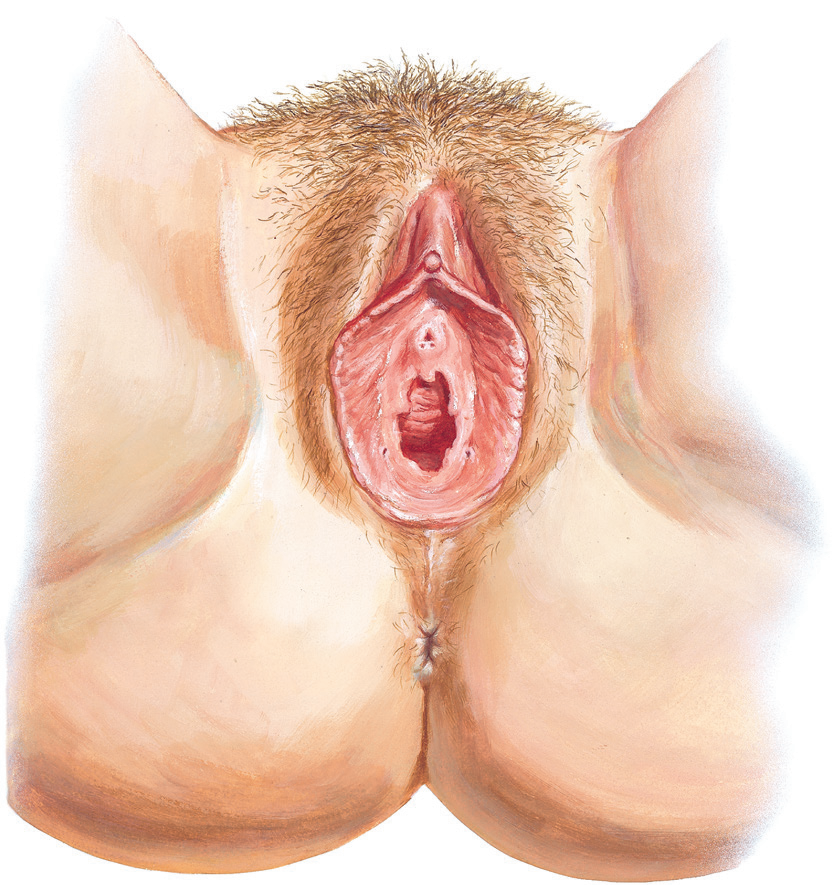 Perineum
Its borders :
 
its less hairy skin & subcutaneous tissue
 length is 2-5 cm or more.

Anterior – pubic symphysis.
 
Posterior – tip of the coccyx.

Laterally – inferior pubic rami and inferior ischial rami
Vestibule
forecourt or a hall next to the entrance. It is the area of smooth skin lying within the L. minora & in front of the vaginal orifice.
Lichens
Lichen sclerosus
01
05
02
06
Etiology: unknown
03
It is a chronic inflammatory disease with characteristic white, atrophic plaques (epithelial thinning) , histological changes in the dermis.  (70% of benign epithelial disorders )
04
Lichen sclerosus
Diagnosis
Clinical presentation
Severe pruritus, pain/soreness, anal fissure, painful defecation
    Dyspareunia in women, and phimosis in men
Suspected based on clinical presentation
Punch biopsy: confirms diagnosis and rules out squamous cell carcinoma
01
05
02
06
03
04
Extragenital
Lesions
Anogenital: vulvar and perianal area in women, glans penis in males
Initially: papules and plaques that are white, well-demarcated, and may be surrounded by an inflammatory halo
Later: lichenification and erosive scarring, L. minora atrophy, constriction of V. orifice, ecchymoses & fissures .
[Speaker Notes: 1 . An irregular sclerotic white plaque with a reddened inflamatory edge 
the labia minora and majora are hard to distinguish from one another because od atrophy and sclerosis : the vaginal opening is narrowed]
01
05
02
06
03
04
Infographic Style
Extragenital
Lesions
Anogenital: vulvar and perianal area in women, glans penis in males
Initially: papules and plaques that are white, well-demarcated, and may be surrounded by an inflammatory halo
Later: lichenification and erosive scarring, L. minora atrophy, constriction of V. orifice, ecchymoses & fissures .
[Speaker Notes: Sporadic white plaques with partial parchment appearance]
01
05
02
06
03
04
Infographic Style
Extragenital
Lesions
Anogenital: vulvar and perianal area in women, glans penis in males
Initially: papules and plaques that are white, well-demarcated, and may be surrounded by an inflammatory halo
Later: lichenification and erosive scarring, L. minora atrophy, constriction of V. orifice, ecchymoses & fissures .
[Speaker Notes: 2. phimosis in men]
01
05
02
06
03
04
Treatment
Testosterone: not effective
◎
2nd
Tacrolimus (Calcineurin inhibitors )
If necessary, surgical excision (malignant transformation)
◎
1st
High potency topical steroids (clobetasol, sometimes betamethasone)
[Speaker Notes: Tacrolimus  is an immune suppressive that supresses T cells]
Squamous hyperplasia
01
05
Associated with repetitive surface irritation and trauma from irritants that cause scratching and rubbing
Precursor of squamous cell  carcinoma of the vulva
The clitoris , labia minora and the inner aspects of labia majora are more commonly affected
Extensive lesions may result in stenosis of vaginal introitus
02
06
03
04
Squamous hyperplasia
Symptoms
Itching is a common symptom ( Itch – scratch –itch cycle)
01
05
02
06
03
04
Histology : hyperkeratosis, cellular epithelial proliferation with normal maturation & inflammatory response in the dermis (lymphatic & plasma cell infiltration)

Gross: thickened skin with white hyperkeratotic patches, excoriation & fissures.
Appearance
Treatment is by topical steroids
Surgical intervention : avoided unless malignant changes
Bartholin glands
Bartholin glands
01
05
The Bartholin's glands are located posteriolaterally one on each side of the vaginal opening 
 Normally these glands are invisible and they secrete mucus to lubricate the vagina.
02
06
03
04
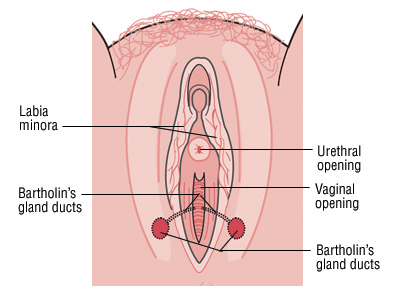 01
05
Bartholin’s cyst is the most common type of vulval cysts
These cysts are usually sterile
If these cysts get infected  (mostly by E.coli and anaerobic bacteroids )  buildup of pus will occur (Bartholin’s abscess)  that usually presents acutely and may require incision and drainage.
usually unilateral and about 2 cm
02
06
03
04
Bartholin cyst
how
It occurs when the orifice of the bartholin duct becomes obstructed , mucous produced by the gland accumulates leading to cystic dilation (lump)  proximal to the obstruction
01
05
02
06
03
04
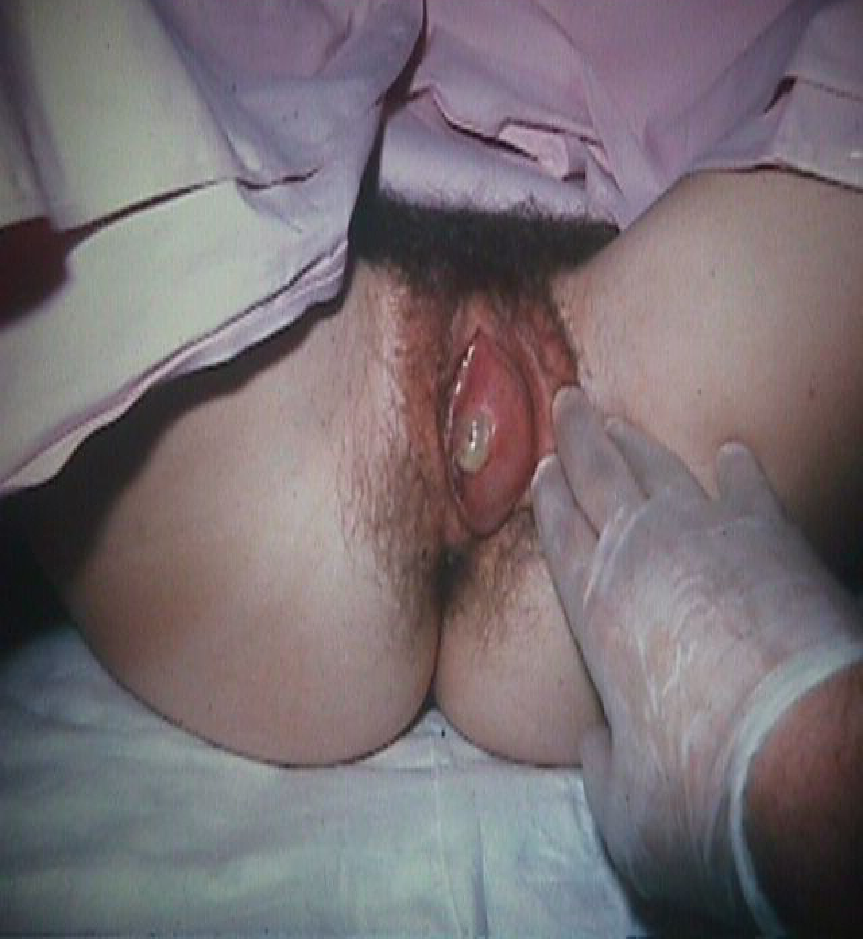 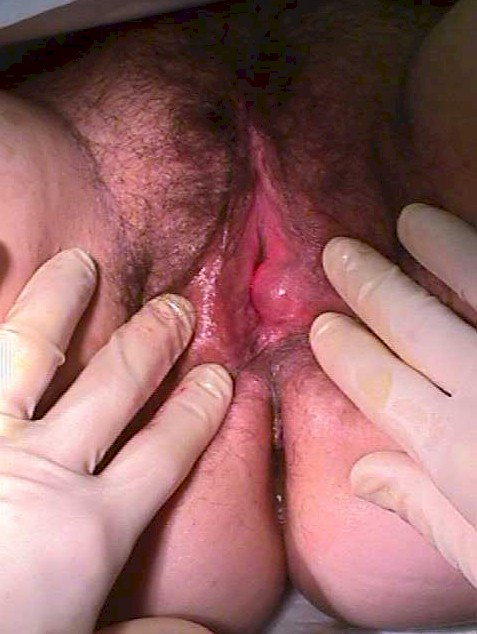 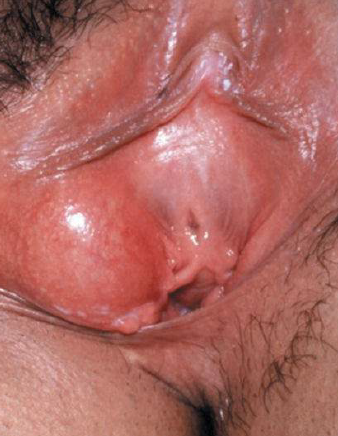 Usually  asymptomatic but may  cause vulval discomfort or abscess
Presentation
Obstruction is often caused by local or diffuse vulvar edema
01
05
Management is conservative unless pressure symptoms occur due to size .
Treatment is by excision or Marsupialization
Outpatient drainage is also possible, with placement of a word catheter under local anesthesia , the balloon is inflated and left in place for a month to allow a drainage tract to form .
02
06
03
04
Management
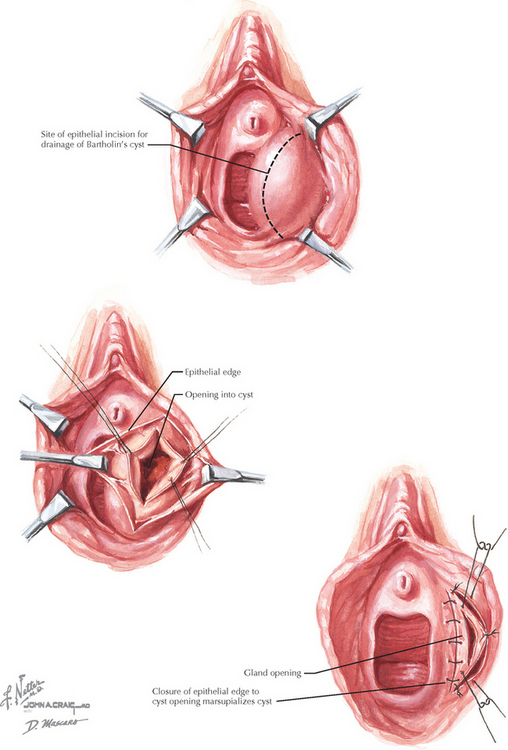 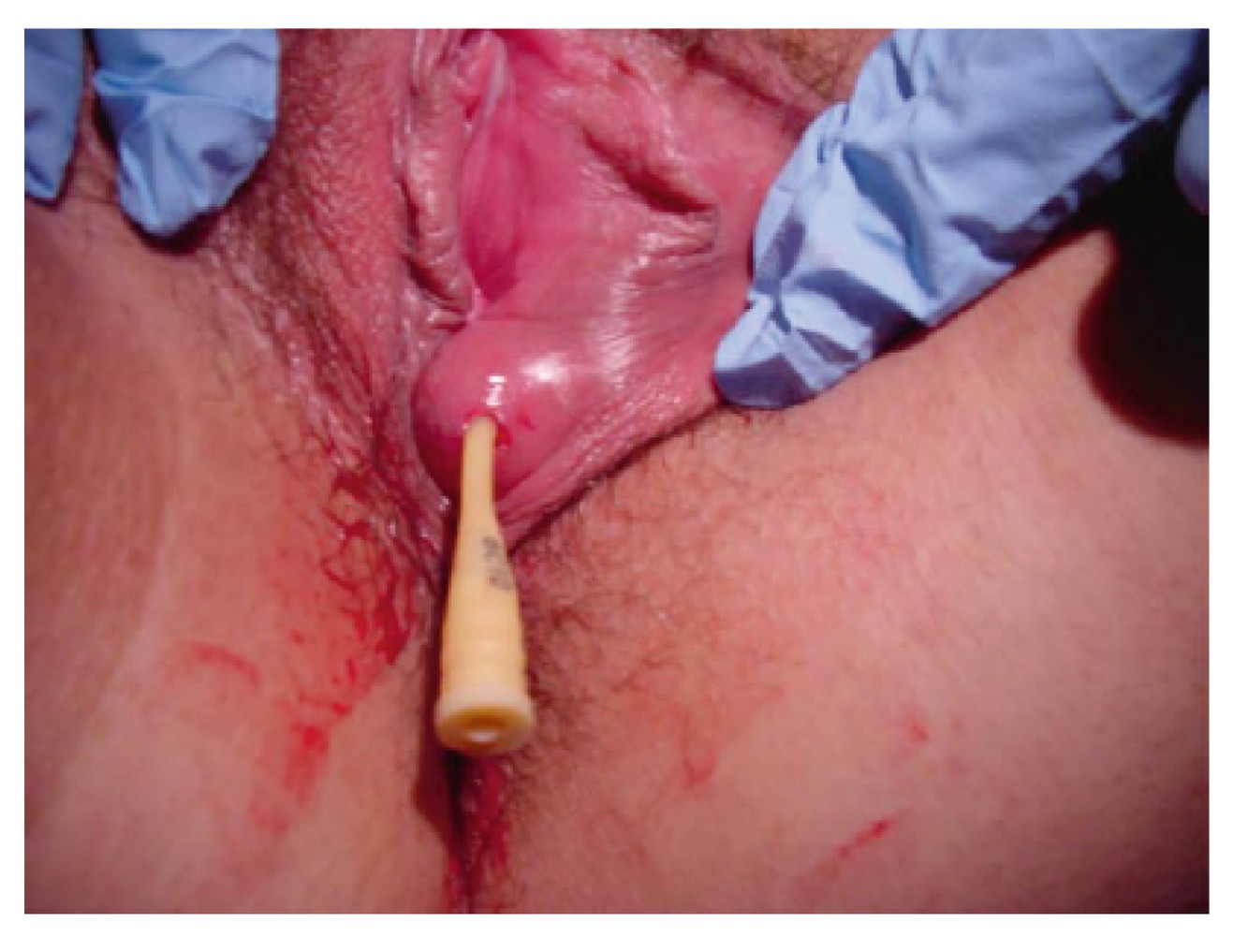 Marsupialization of Bartholin’s cysts
It's usually an elective procedure under general or spinal anaesthesia. It involves opening the Bartholin cyst and then suturing the edges, thereby forming a permanent open pocket or pouch and allowing continued drainage 
 by this the cyst does not reform.
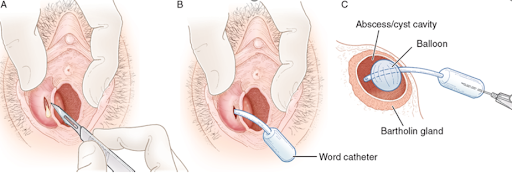 SKENE’S GLANDS And Skenitis
01
05
02
06
03
04
SKENE’S GLANDS
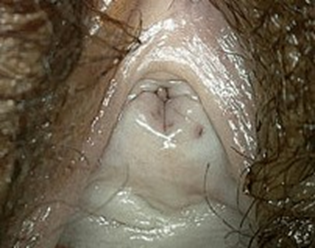 Name : known as  periurethral glands, or paraurethral glands
Function : unknown, they are thought to provide lubrication to the urethra.
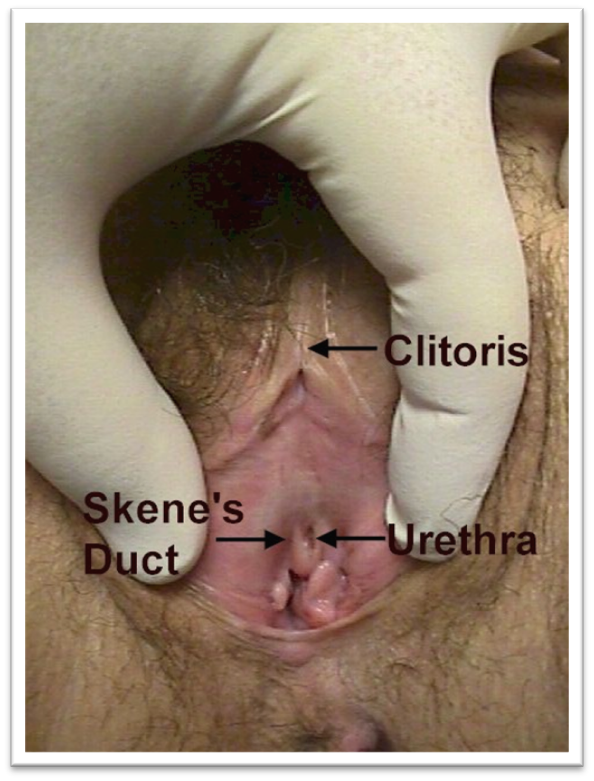 Anatomy :  
Its also known as  periurethral glands, or paraurethral glands, 
they are structures located on the upper wall of the vagina, around the lower end of the urethra and are normally neither seen nor felt, except in the presence of disease or infection.
Close inspection will reveal the pinpoint openings of these periurethral glands.
01
05
02
06
Pronounced local tenderness with contact, e.g., with touch, tight pants,Pain during intercourse
A urinary infection that fails to be cured, or recurs after appropriate
antibiotic therapy
Pain at the urethral opening or at the urethral-vaginal septum
03
04
Skenitis (Para-urethral Gland Infection)
The Skene’s glands are subject to inflammation and infection of varying degrees of intensity, known by the term Skenitis.
This may present with one or more of the following symptoms:
01
05
02
06
03
04
they are almost infected by Neisseria gonorrhoeae, chlamydia  
 Cultures, particularly for gonorrhea, chlamydia should thus be obtained.
Tenderness at the urethral opening or at the urethral-vaginal septum

A discharge of pus from the ducts of the Skene’s glands which can beexpressed by compressing the urethra

 A red and inflamed para-urethral mass
physical findings
Treatment
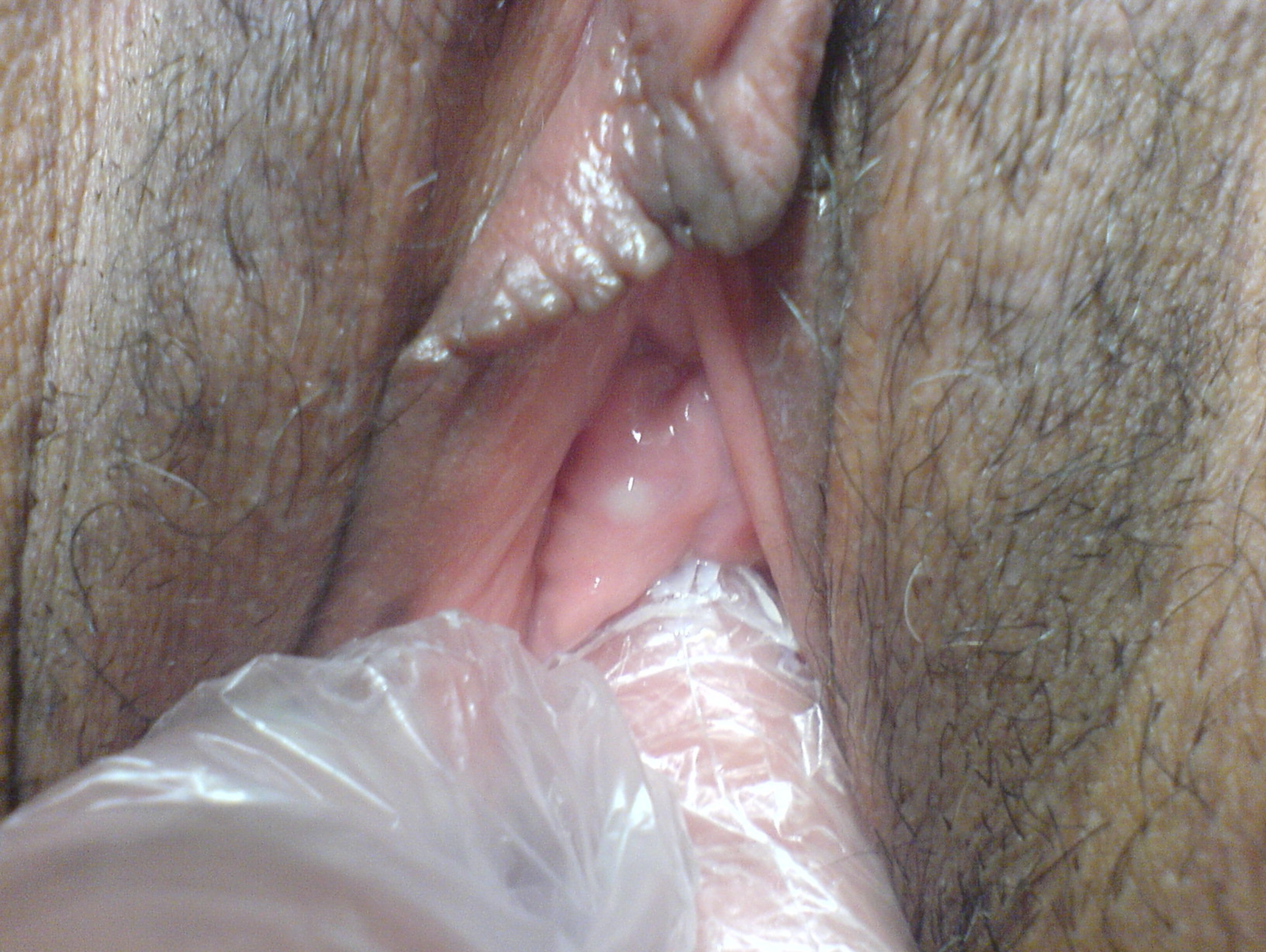 Long course of a potent antibiotic .
4–6 week period of time is often required to achieve resolution. 

A surgical procedure will be required (drainage) if the Skenitis does not respond to antibiotics .
Inclusion cysts of the vulva
01
05
They are common, innocent, symptomless swellings at the introitus of the vulva, But may cause dyspareunia.
It is a benign cyst that is lined by stratified (non-keratinizing) squamous epithelium,contain creamy, yellow debris.
02
06
These cysts have a very thin skin covering and often, visible blood vessels can be seen coursing across the cyst.
03
04
Inclusion cysts of the vulva
How do they occure
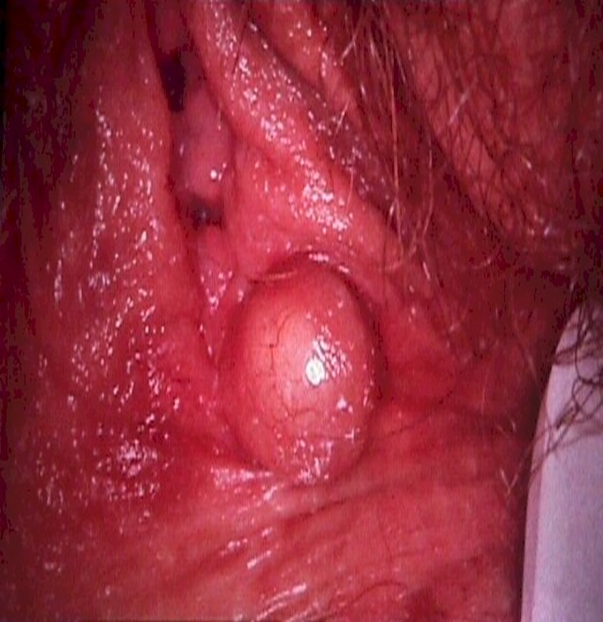 They are often a result of healing of an episiotomy or vulvar laceration following vaginal delivery but can occur spontaneously. 

An epithelial gland just beneath the skin, which normally would drain its' secretions to the surface of the skin, becomes trapped beneath the skin. Secretions accumulate, forming a small cyst.
01
05
02
06
03
04
Inclusion cysts treatment
No treatment is necessary, but for a woman who finds the cyst annoying, it can be opened and drained. While it could re-form, it usually won't. Draining of this type of cyst might not be considered a good idea in some operational settings because the risk of infection at the incision site.
[Speaker Notes: 1 . An irregular sclerotic white plaque with a reddened inflamatory edge 
the labia minora and majora are hard to distinguish from one another because od atrophy and sclerosis : the vaginal opening is narrowed]
Vulvar intraepithelial neoplasia
01
05
02
06
03
04
Vulval & vaginal cancers
Incidence
Aetiology
Vulval & vaginal cancers are rare (1000 new cases/year in UK).
-Majority are of epidermal origin
-Age: 60-75 years.
-90-95% of Vulval cancer are of Squamous origin.
-Melanoma of the vulva is second most common type (4-9%).
Vulval dermatomes (lichen sclerosis): a common Vulval inflammatory dermatosis (HPV 16 & 33) 
affecting older women 
↑chance of malignant progression.
01
05
02
06
03
04
Vulvar intraepithelial neoplasia (VIN)
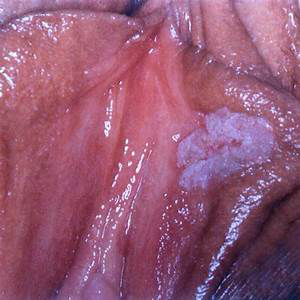 What is it 
Is a non-invasive precursor lesion  
80% will lead to invasive cancer at 10 years if not treated & 7-8% if treated. 
VIN affects mainly L.minora & perineum.
60% of women with VIN have cervical neoplasia as well.
Risk factors  
Human papilloma virus associated with
 30% of Vulval cancer
 80-90% of Vulval cancer in women less than 50 years of age.
Smoking: co-factor of HPV & VIN development.
Immunosuppression
Chronic vulvar irritation
STD
01
05
02
06
03
04
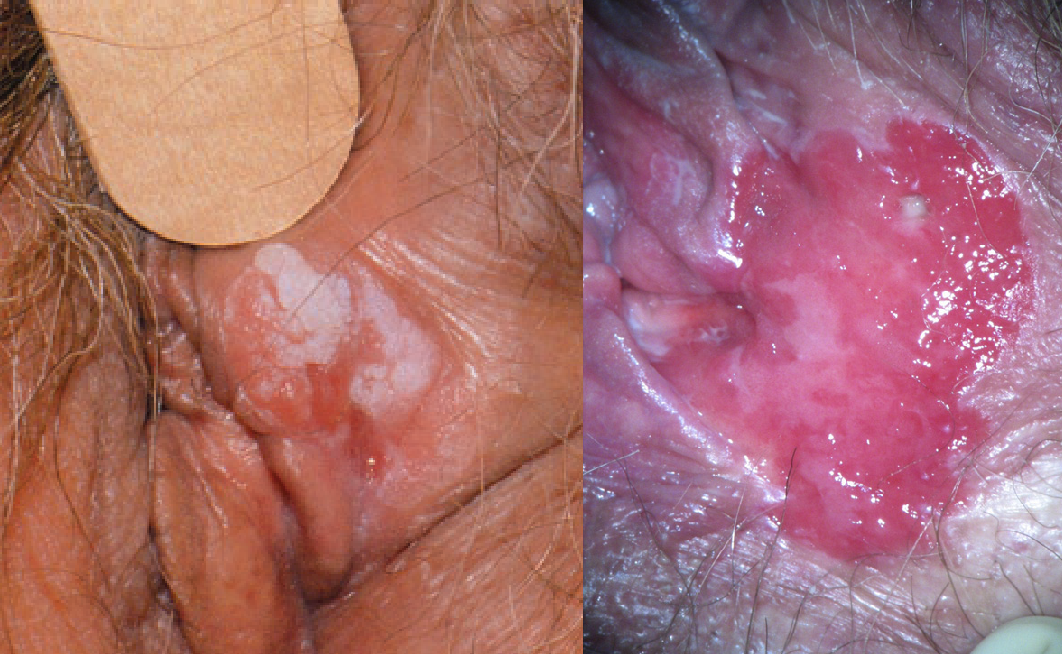 Symptoms
Chronic vulvar itching

Burning ,tingling in the vulva area

Change in appearance of affected area ,including area of redness or white discolored skin

Slightly raised lesions

dyspareunia
01
05
02
06
03
04
Classification of VIN
According to the depth of dysplastic epithelial involvement :
VIN I
VIN II
VIN III
VIN IV
Severe dysplasia; hyperplastic vulvar dystrophy with severe atypia
 (it replaces the term carcinoma in situ, Bowen’s disease).
Mild dysplasia with hyperplastic vulvar dystrophy with mild atypia
Moderate dysplasia, hyperplastic vulvar dystrophy with moderate atypia
A pre-invasive condition
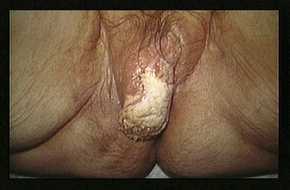 Vulvar intraepithelial neoplasia (VIN)
Treatment
VIN Diagnosis:
Colposcope
Low grade  observation
VIN3 local excision or laser vaporization
Biopsies
Topical immunomodulator: imiquimod
Vulval Carcinoma
01
05
02
06
03
04
Vulval Carcinoma
Divided : according in which cell begin to :
 1) SCC    2) melanoma
Risk factor :   age  / HPV infection / smokeing / hx of precancerous condition of vulva as VIN / hx of skin condition invoving vulva
Clinical features :   present as lump or sore that often causes itching / pain / bleeding / skin changes
01
05
02
06
03
04
Classification of VIN
Clinical Staging (F.I.G.O.):
Stage I
Stage II
Stage III
Stage IV
adjacent spread to the lower urethra and/or vagina and/or anus and/or unilateral lymph nodes affection.
1a: confined to vulva with <1mm invasion.       
1b: confined to vulva with a diameter < 2 cm & no inguinal lymph nodes affection.
limited to vulva  with diameter > 2 cm) & no inguinal lymph nodes affection.
Bilateral inguinal nodes metastases, involvement of mucosa of rectum, urinary bladder, upper urethra or pelvic bones. 
 Distant metastasis.
01
05
02
06
03
04
Classification of VIN
treatment
Stage I & II
Stage III & IV
Radical local excision with 1cm disease–free margin.
According to the general health. 
 Chemotherapy & radiotherapy to shrink the tumour to permit surgery which may preserve the urethral & anal sphincter function.

 Radical vulvectomy + 
inguinal L. nodes dissection
.
 Reconstructive surgery 
with skin grafts or myocutaneous
 flaps for healing.
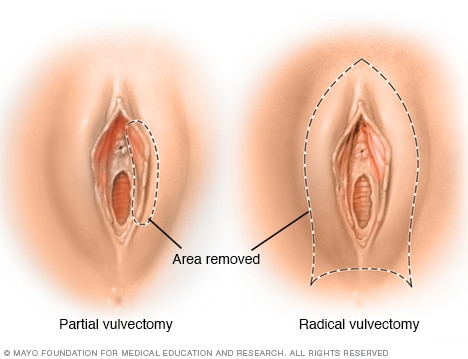 Vaginal Intraepithelial Neoplasia (VaIN)a
01
05
02
06
03
04
Vaginal Intraepithelial Neoplasia (VaIN)a
Extremely uncommon (150 times < CIN).
Predisposing factors:
1) 70% associated with CIN (extension of the transformation zone into the vaginal fornices). / previous history of CIN) /  radiotherapy of CA cervix.
    2).  diethylstilboesterol in utero (metaplastic transformation into the vagina),
VaIN is graded 1-3 but is less invasive than CIN:
 VaIN1: mild dysplasia.
 VaIN2: moderate dysplasia.
 VaIN3: severe dysplasia.
01
05
02
06
03
04
Diagnosis
Treatment
V. smear, colposcopy, biopsy (even after hysterectomy).
Low grade: observation.

 High grade: 
 Excision
 5-fluoroyracil
 Diathermy
 Radiotherapy.
vaginal cancer
is a rare type of cancer that begins in the vagina  or spreads to the vagina from other body parts like the cervix, endometrium, or ovaries .
Incidence : 1-2% of all gyn. Cancer.
01
05
02
06
03
04
Spread : direct & lymphatic.
vaginal cancer
Classification
1. primary :  squamous cell carcinoma (common, 85%), adenocarcinoma (17-21 years of age, metastasis to L.Ns), clear cell adenocarcinoma (DES).

 2. secondary : metastasis from the cervix, endometrium,…..others.
50% in the upper 3rd, 30% in lower 3rd & 19% in middle 3rd.
Posterior V. lesions more common than anterior & the anterior are more common than lateral lesions.
Pelvic radiotherapy
HPV
01
05
Age
Smoking
diet & alcohol
02
06
03
04
Risk factors
01
05
02
06
03
04
Symptoms
abnormal bleeding
Abnormal vaginal discharge
Pain during sexual intercourse 
Bleeding with sexual intercourse 
Persistent vaginal painLump inside the vagina
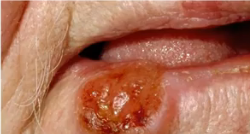 Advanced disease presents with haematuria, constipation, pelvic pain or tenesmus, a feeling of incomplete emptying of the rectum
MRI scan of the pelvis
CT  scan of the thorax
biopsy
CT  scan of the abdomen
colposcopy
01
05
02
06
CT  scan of the thorax and the abdomen establishes whether distant metastases are present.
03
04
Diagnosis
Stage II:
tumour extends to pelvic sidewall.
Stage I:
Stage III:
Stage IV:
tumour invades paravaginal tissue but not to pelvic sidewall.
tumour confined to vagina.
a) tumour invades mucosa of bladder or rectum and/or beyond the true pelvis.
b) Distant metastasis.
Vaginal cancer / Clinical Staging (F.I.G.O.)
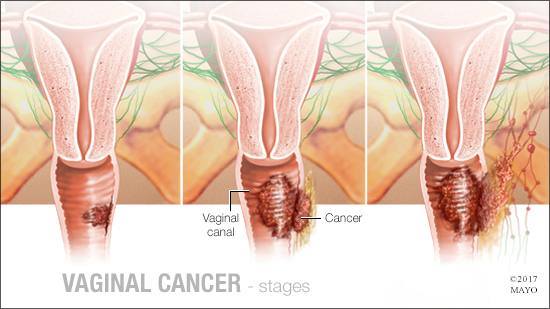 01
05
02
06
03
04
vaginal cancer  /  Treatment
Stage 1:
Stage 2:
Stage 3:
Tumour < 0.5 cm deep: 
surgery: local excision or total vaginectomy with reconstruction.
radiotherapy.
Tumour > 0.5 cm deep: (a) wide vaginectomy, pelvic lymphadenectomy + reconstruction of vagina. (b) radiotherapy
Radical vaginectomy, lymphadenectomy
Radiotherapy
Radiotherapy
THANK YOU